크리스마스 데이
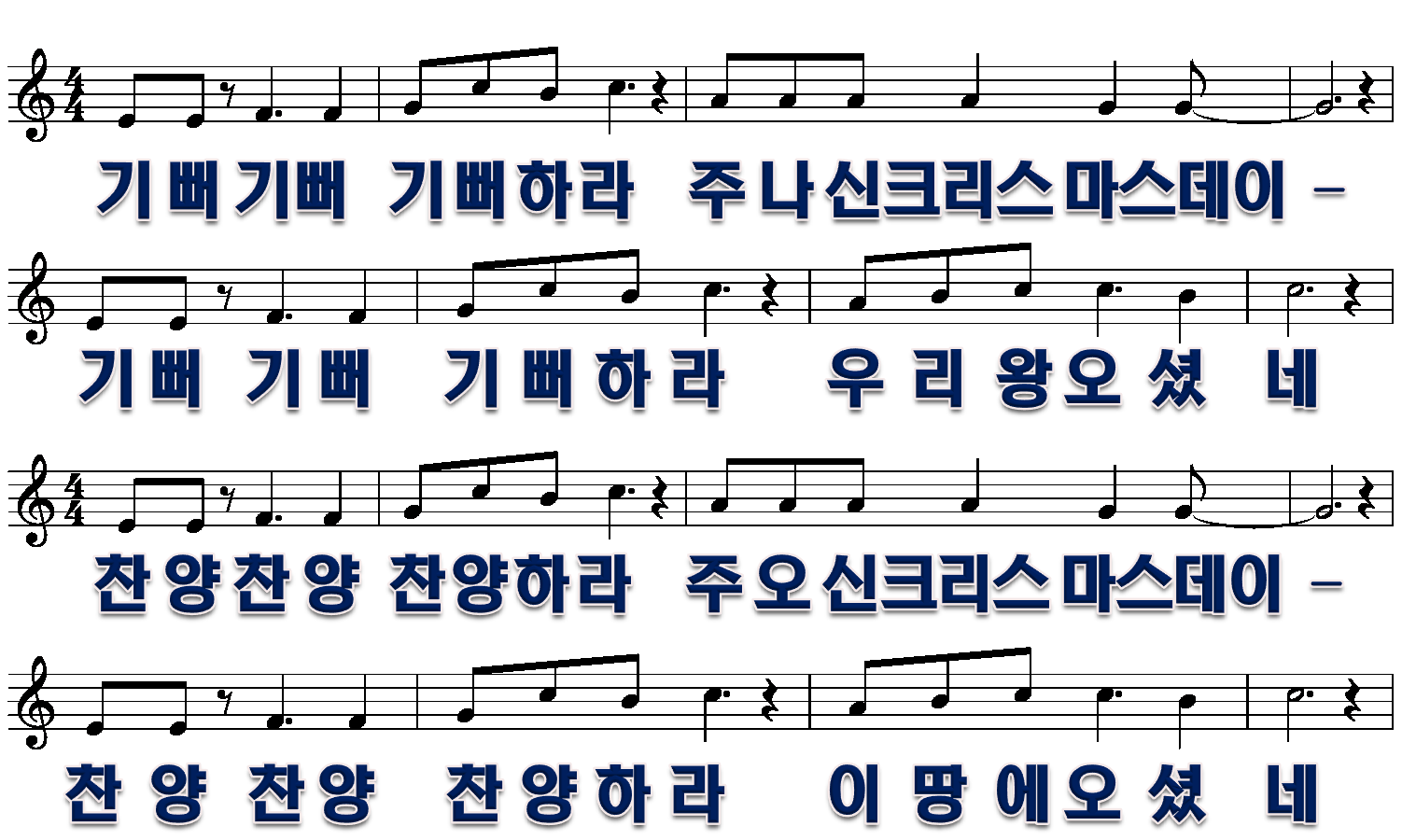 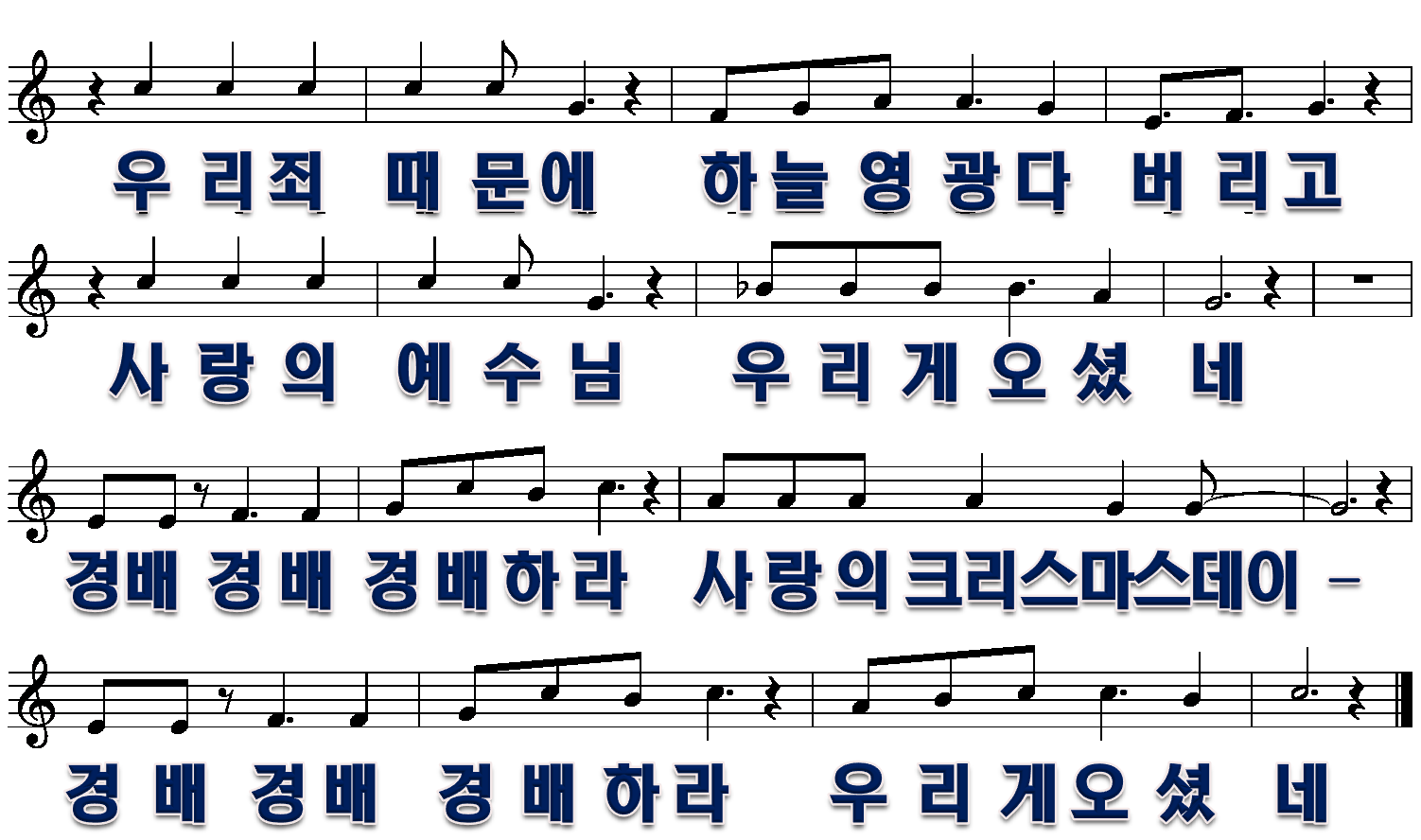